Write down the date and today’s title
OXIDATION REACTIONS
DO IT NOW; Write down what you notice the reactions below have in common.
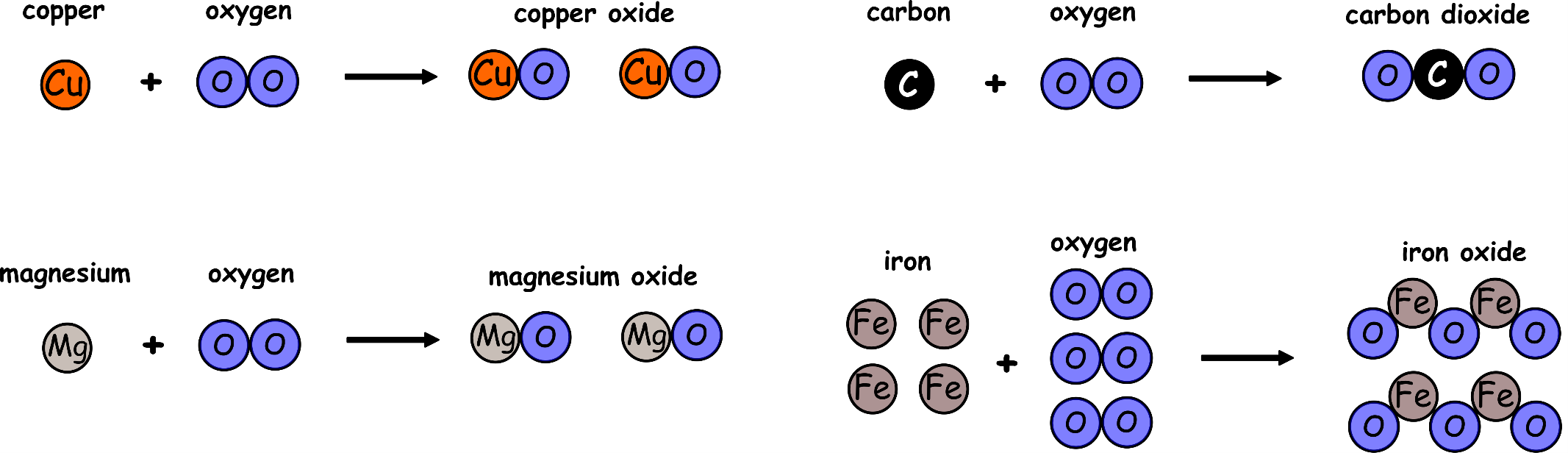 Sequence on click
in slide show.
Stretch
Solve the jumbled words to reveal the names of some oxidation reactions.
STRUING	UBNIGNR	SPIERATRION 	BWRONING APLEP
Stretch
Solve the jumbled words to reveal the names of some oxidation reactions.
RUSTING	UBNIGNR	SPIERATRION 	BWRONING APLEP
Stretch
Solve the jumbled words to reveal the names of some oxidation reactions.
RUSTING	BURNING	SPIERATRION 	BWRONING APLEP
Stretch
Solve the jumbled words to reveal the names of some oxidation reactions.
RUSTING	BURNING	RESPIRATION 	BWRONING APLEP
Stretch
Solve the jumbled words to reveal the names of some oxidation reactions.
RUSTING	BURNING	RESPIRATION 	BROWNING APPLE
nextpagescience ©
[Speaker Notes: Answers appear in slide show.]
SUMMARY


Oxidation reactions are very common and essential for life.

In oxidation reactions oxygen is added forming an oxide.

Carbon is oxidised to carbon dioxide releasing useful heat.

Iron is oxidised to iron oxide (rust) which we don’t want and is slowed down by painting metals.
nextpagescience ©